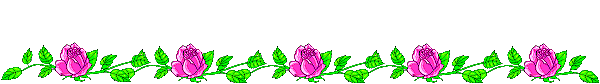 Bài dự thi giáo viên giỏi cấp trường
TRƯỜNG MẦM NON LUẬN THÀNH
Năm học: 2022 - 2023
Giáo án: Làm quen Văn học
Chủ đề : Bản thân
Đề tài: Truyện “ Gấu con bị đau răng”
Thời gian: 25 – 30 phút
Độ tuổi: 4 – 5 tuổi 
Giáo viên: Hoàng Thị Dung
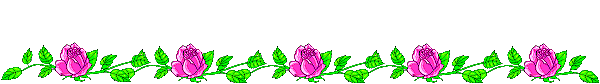 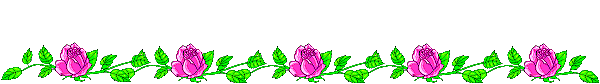 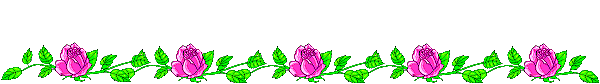 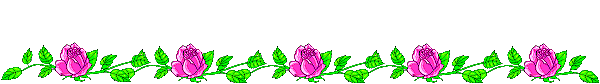 Hoạt động 1: Ổn định tổ chức – gây hứng thú
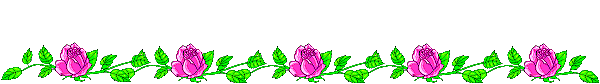 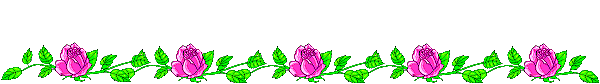 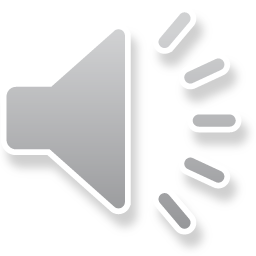 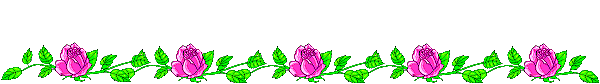 Hoạt động 2: Nội dung
Cô kể chuyện trẻ nghe
b. Đàm thoại
c. Trẻ kể chuyện
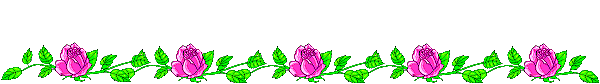 a: Cô kể chuyện trẻ nghe
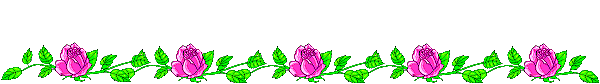 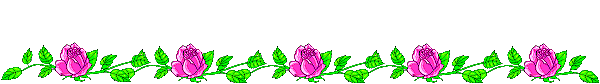 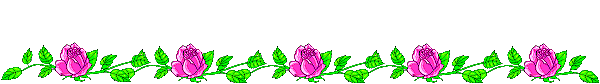 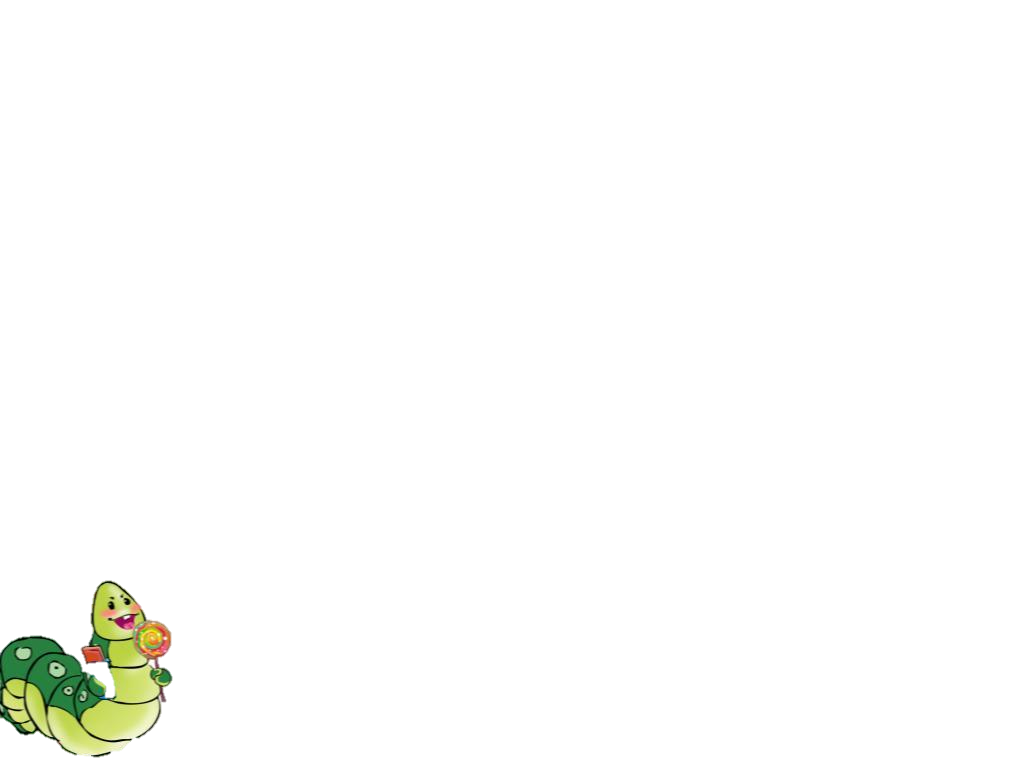 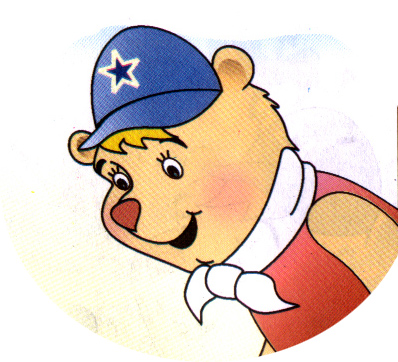 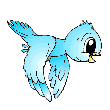 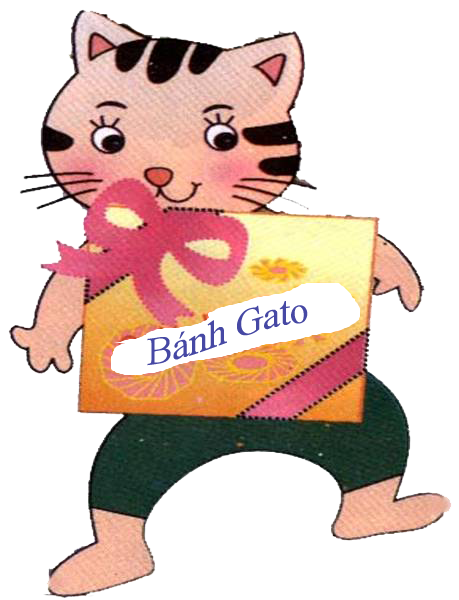 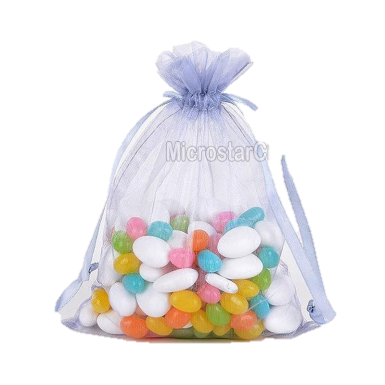 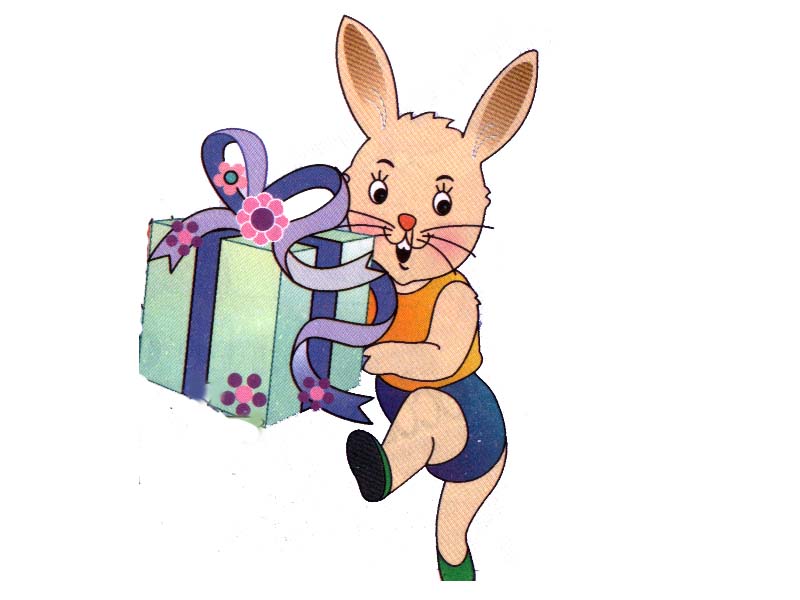 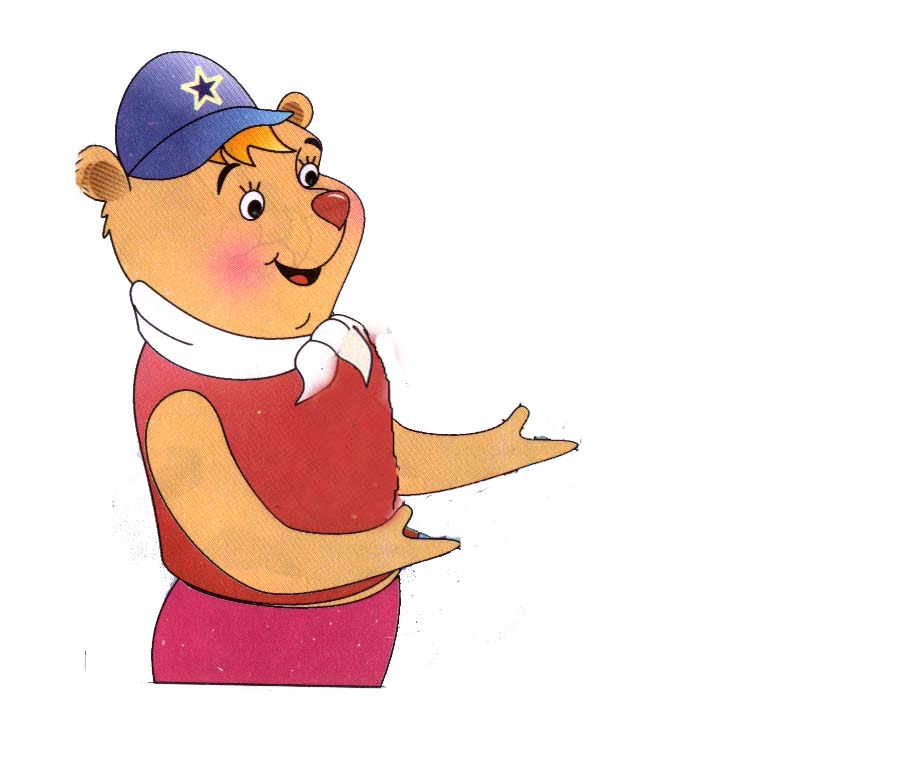 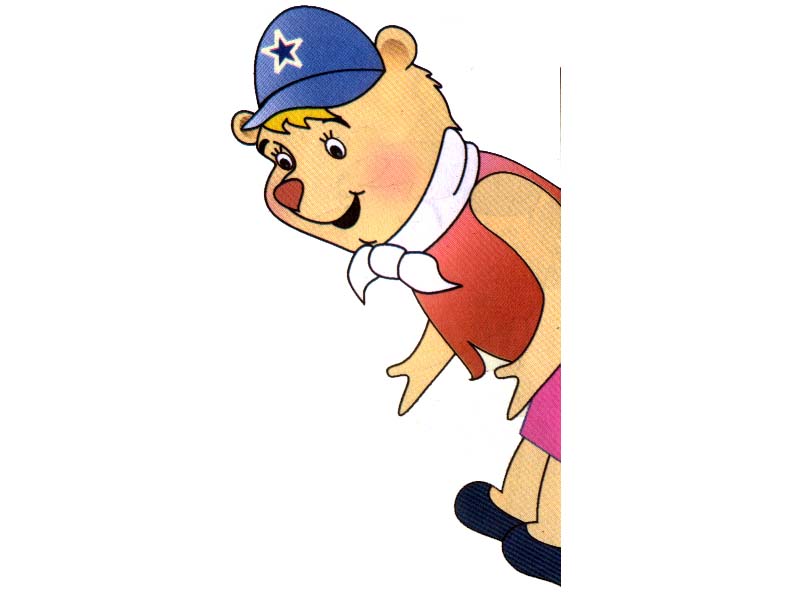 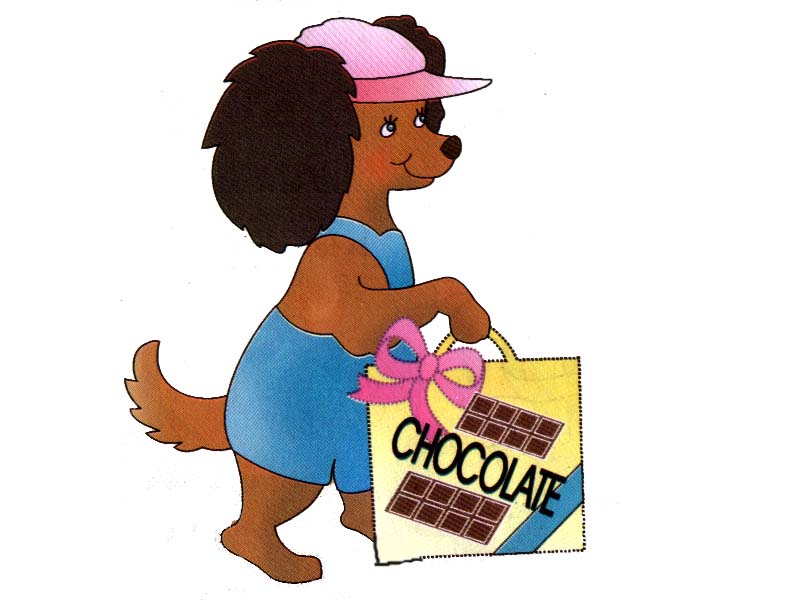 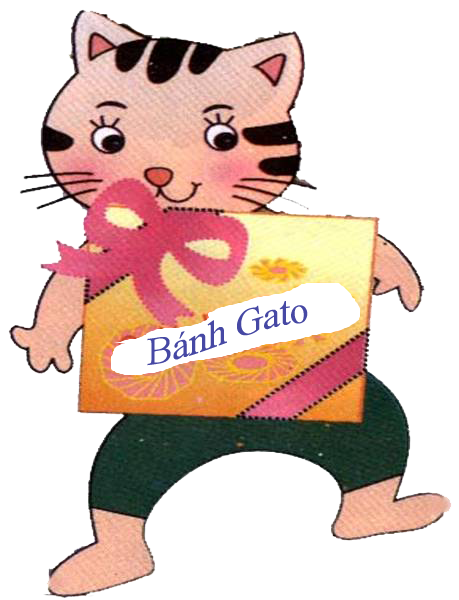 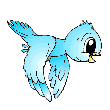 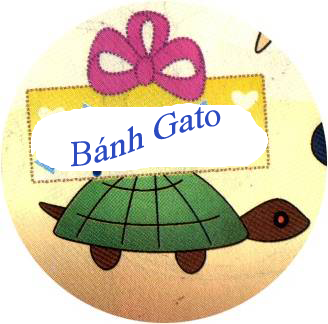 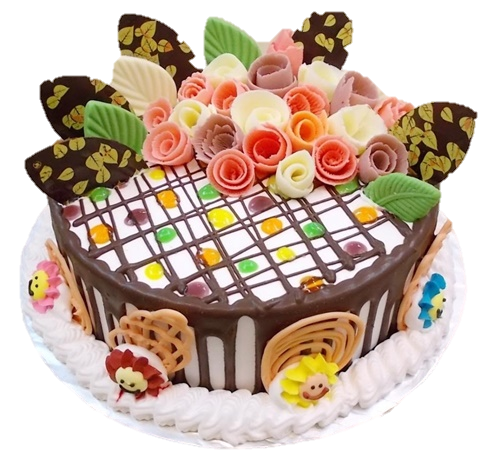 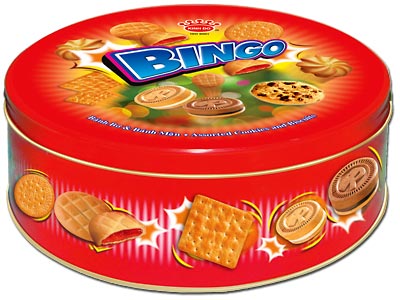 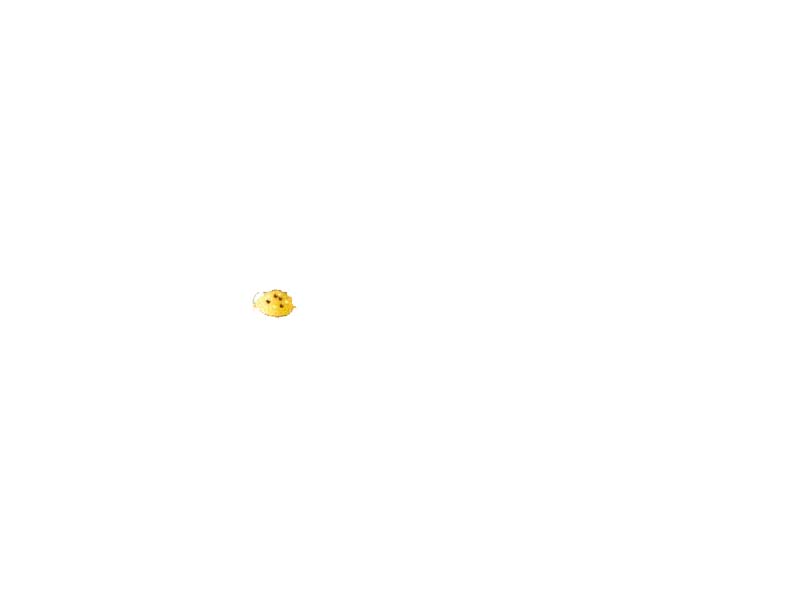 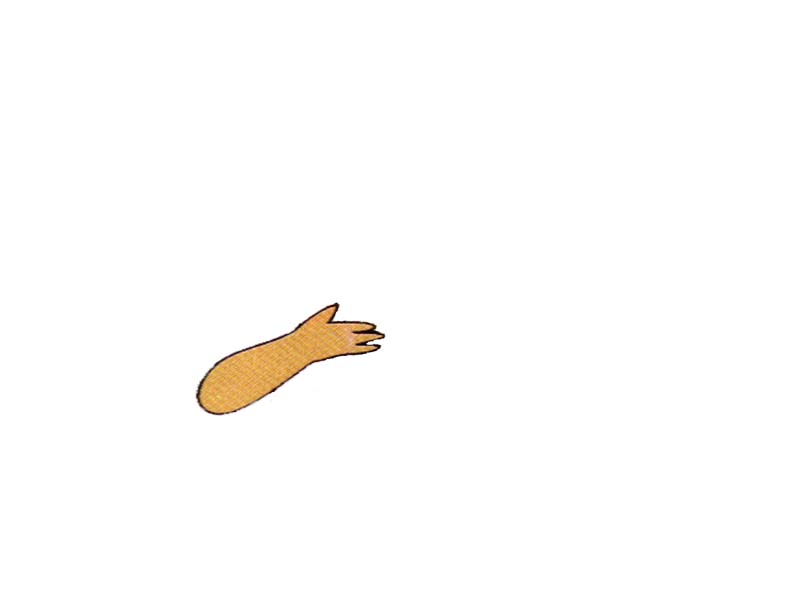 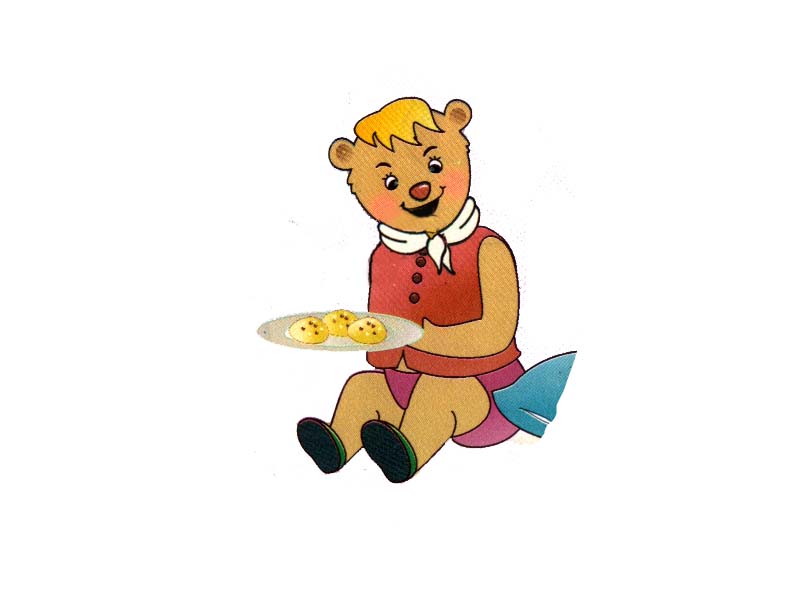 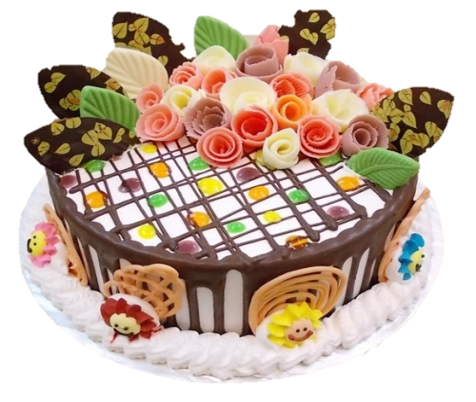 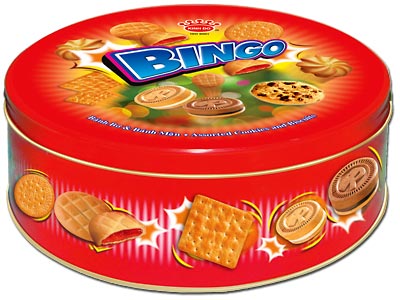 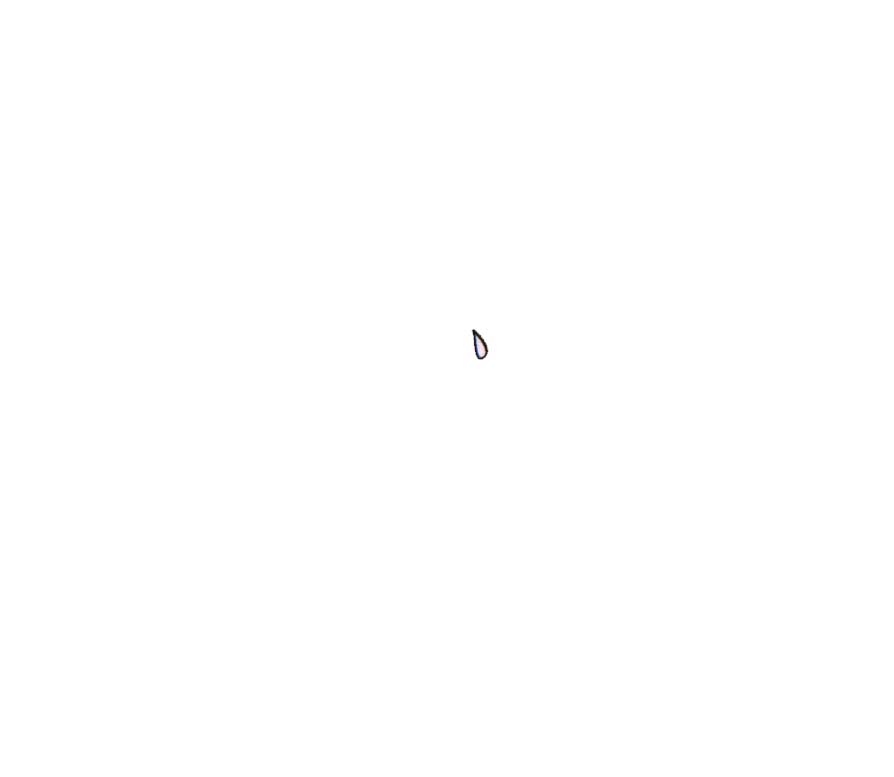 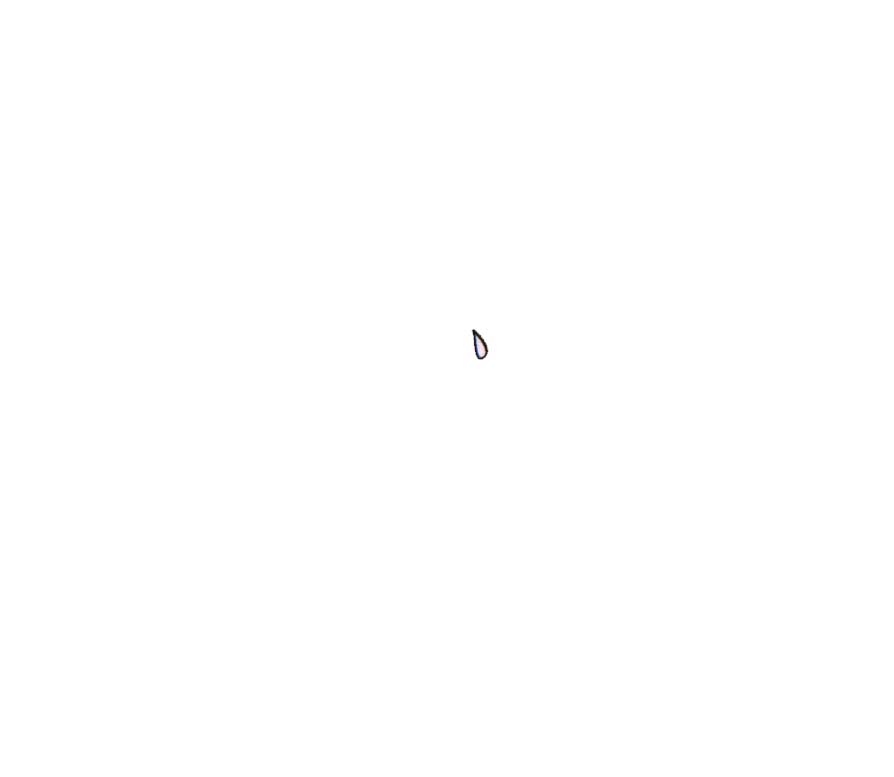 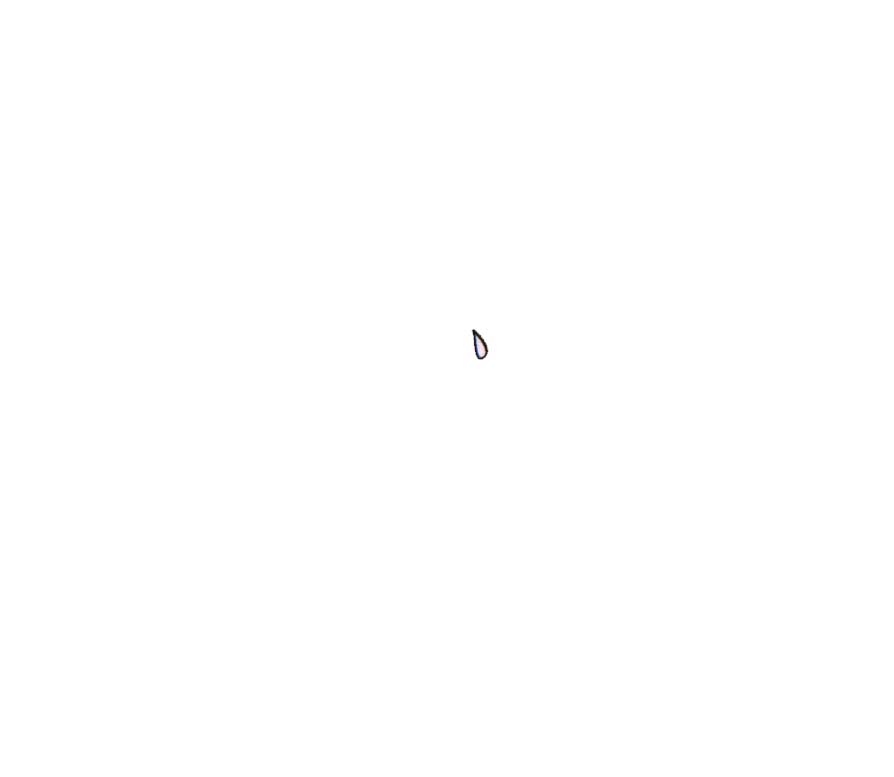 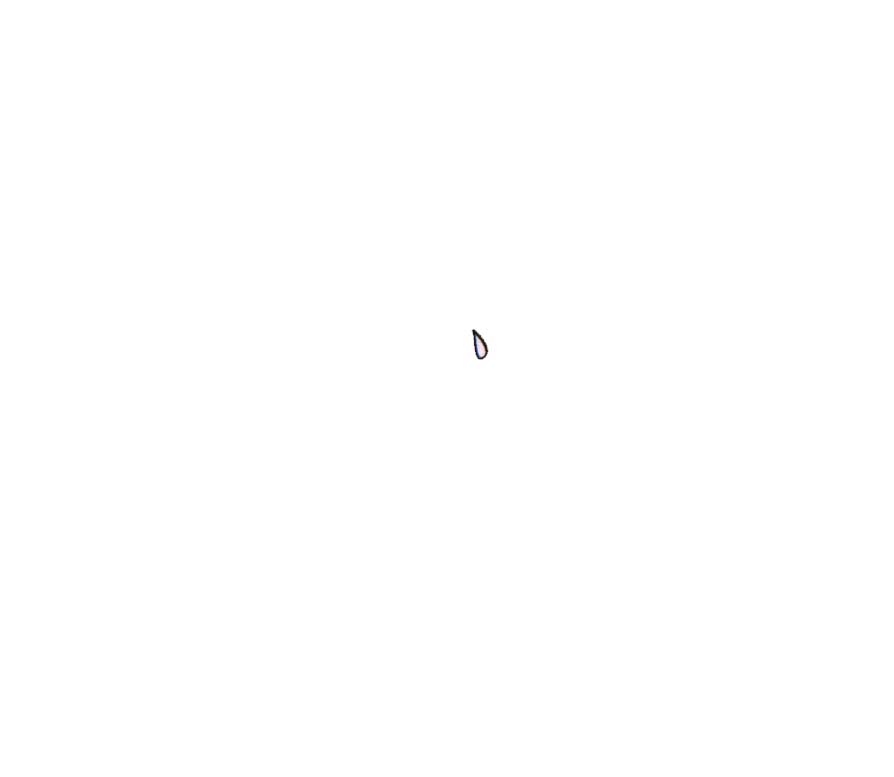 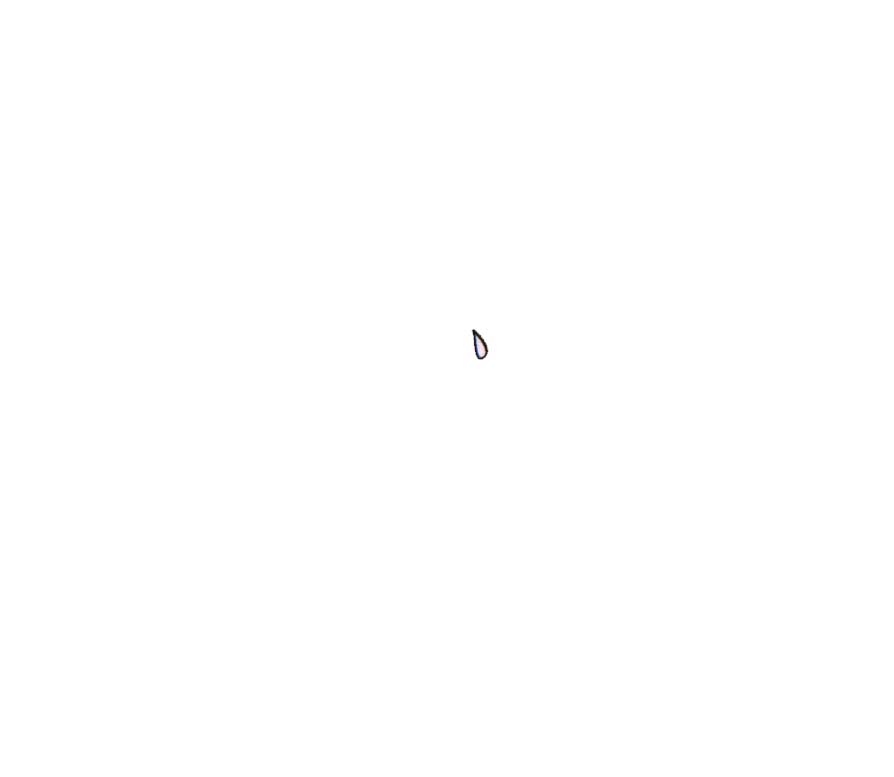 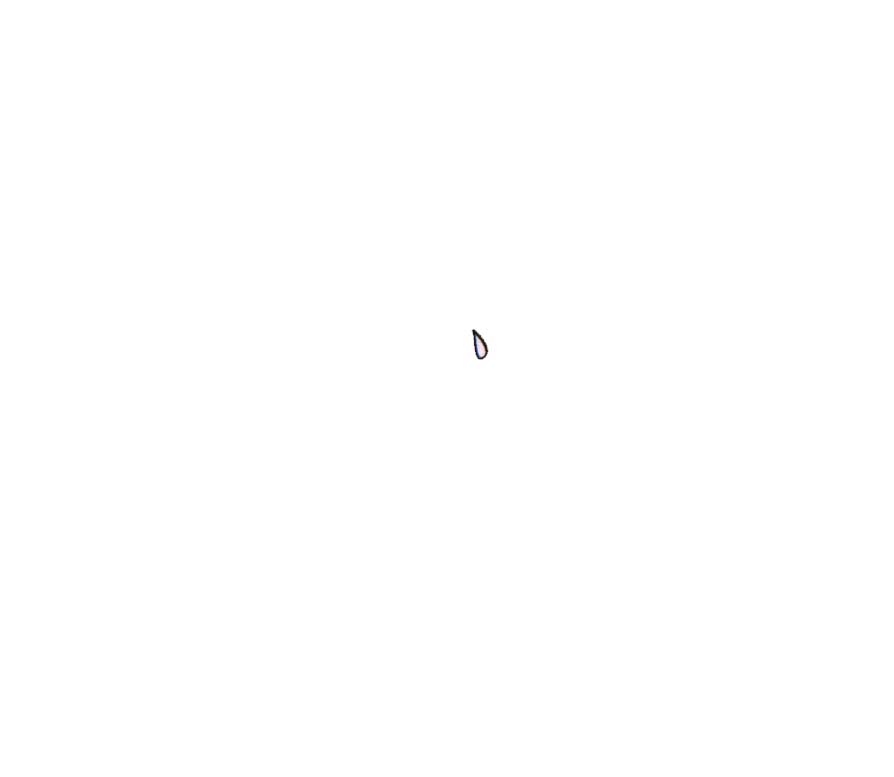 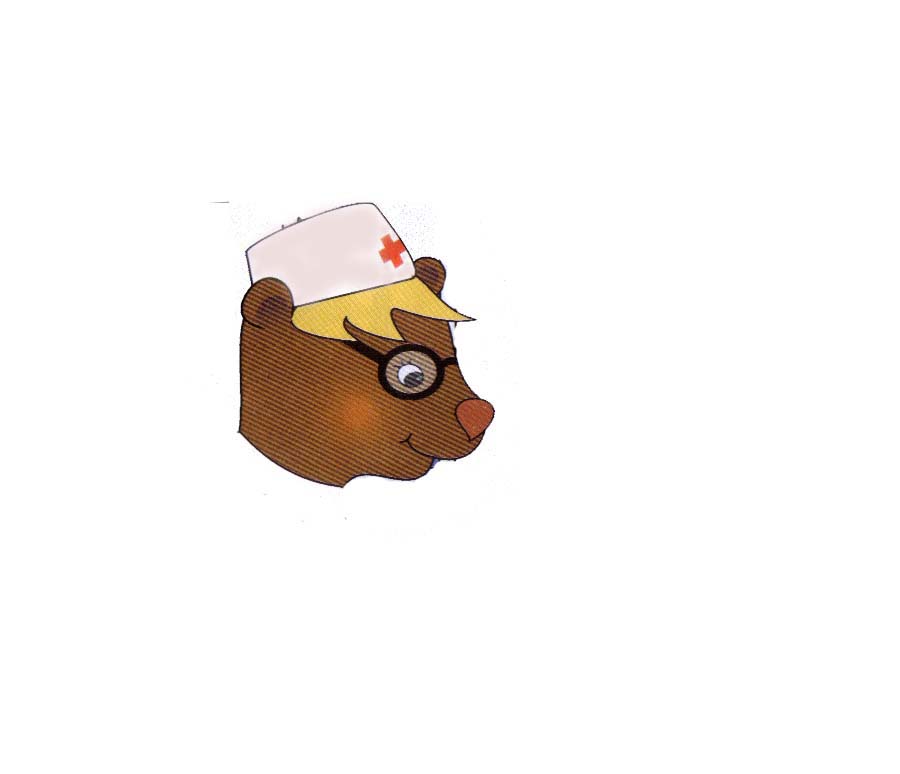 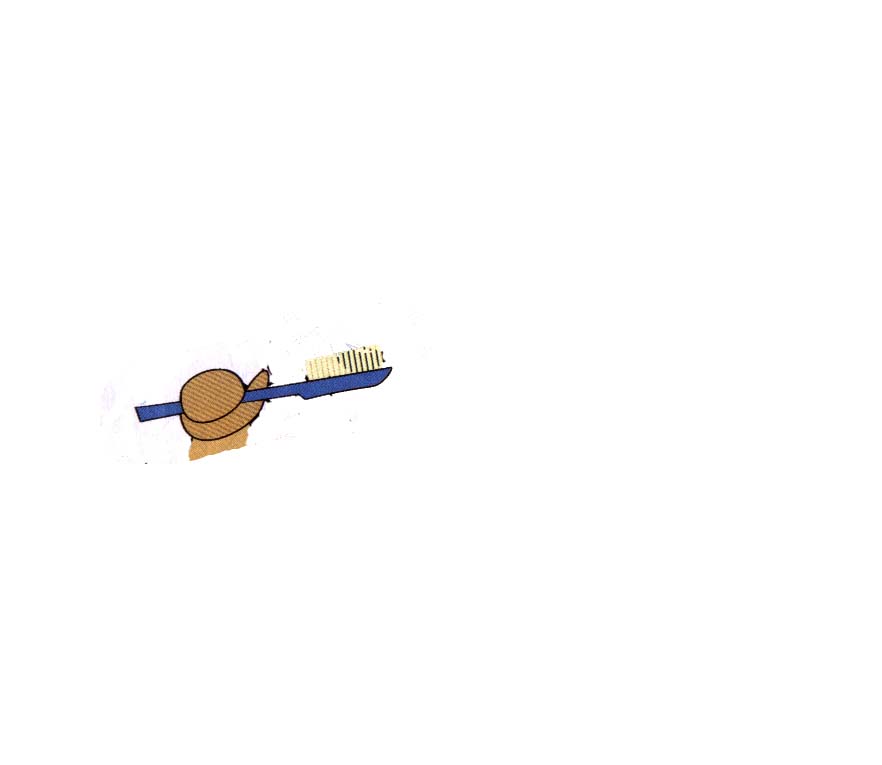 b. Giảng nội dung, đọc từ mới
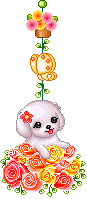 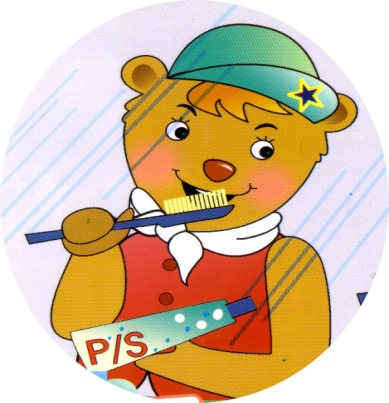 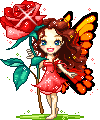 Linh ®×nh
c. Đàm thoại
C« võa kÓ cho c¸c con nghe truyÖn g× ?
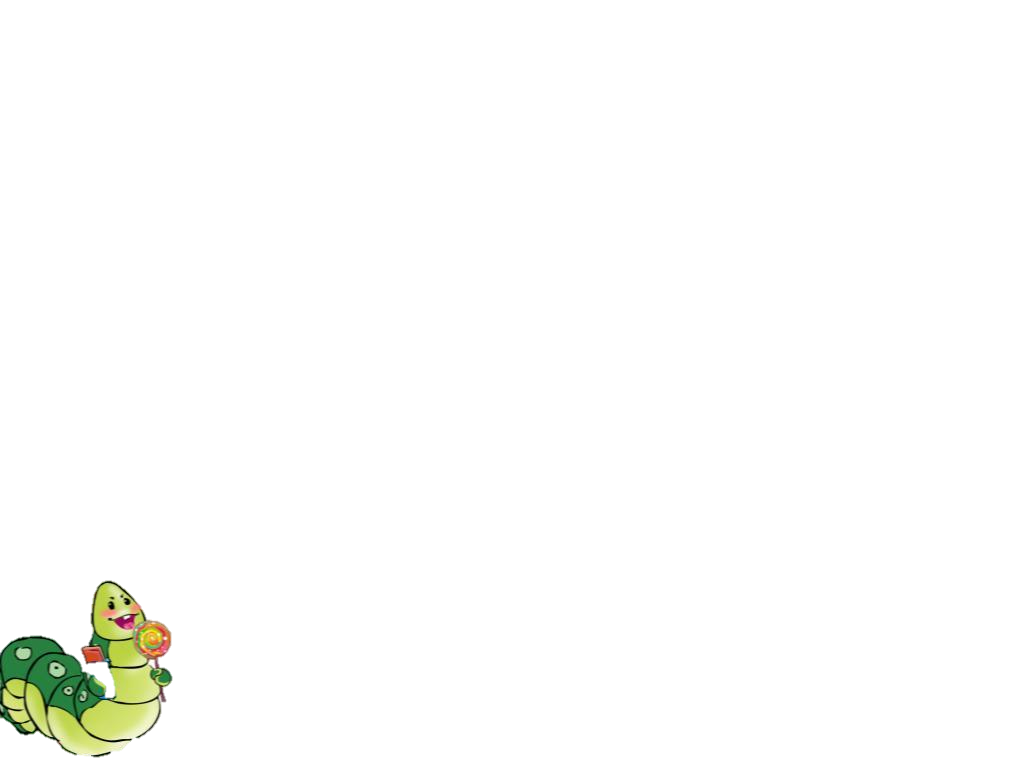 Trong c©u chuyÖn cã nh÷ng ai?
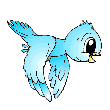 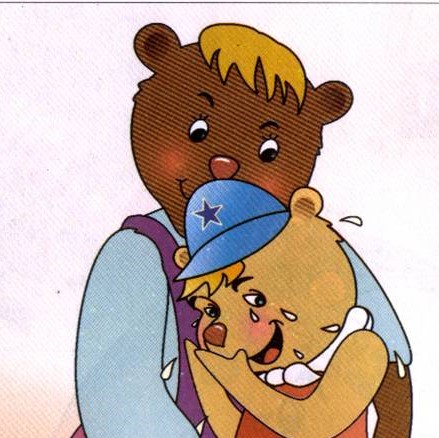 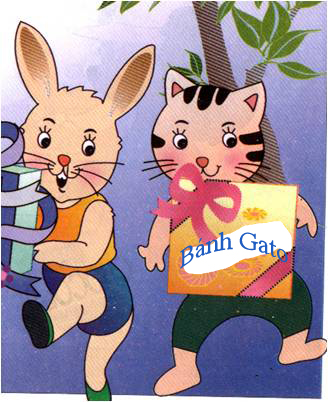 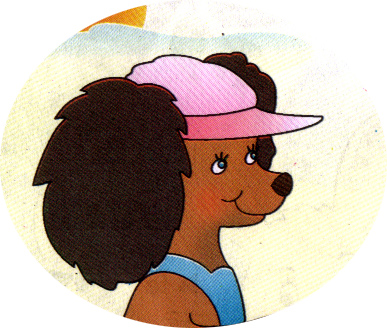 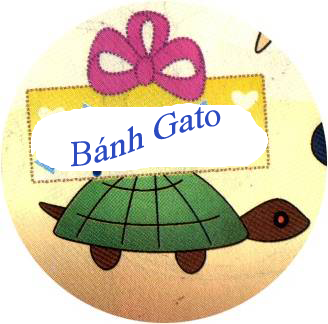 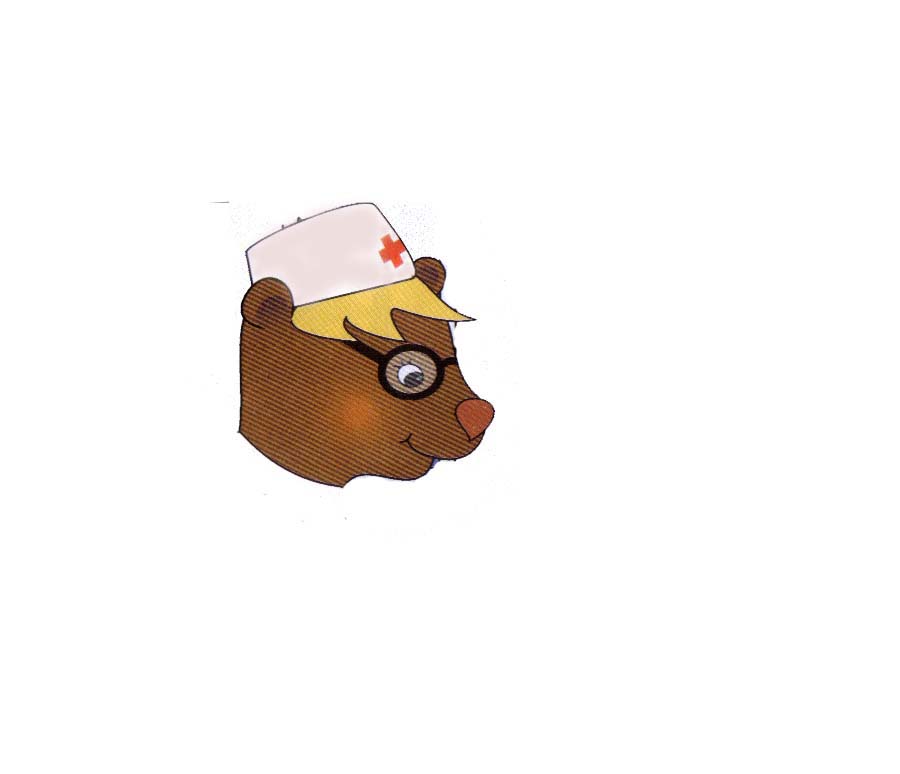 Ngày sinh nhật của gấu các bạn đã mang gì đến ?
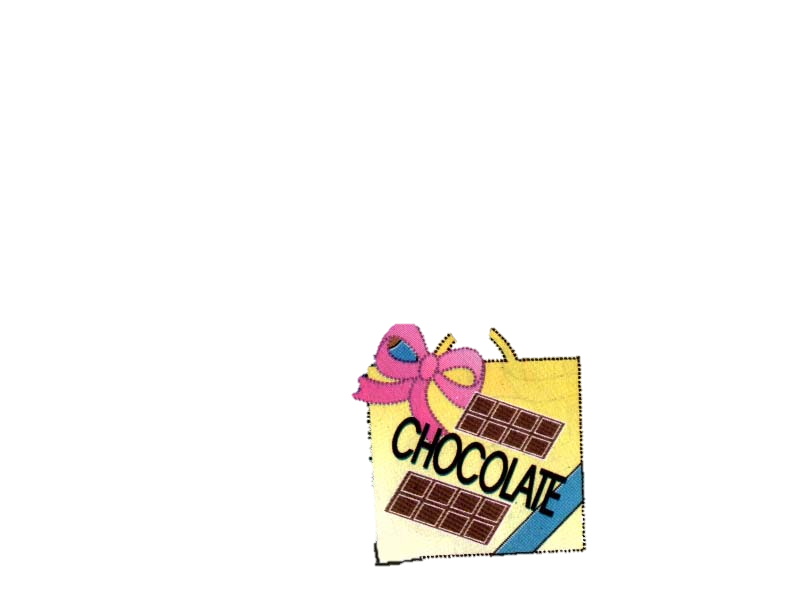 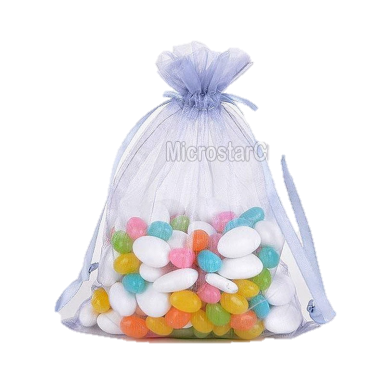 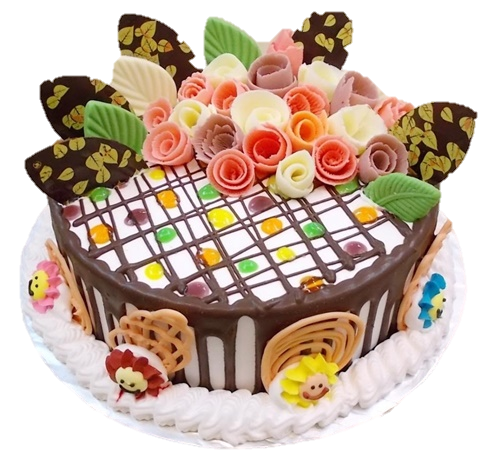 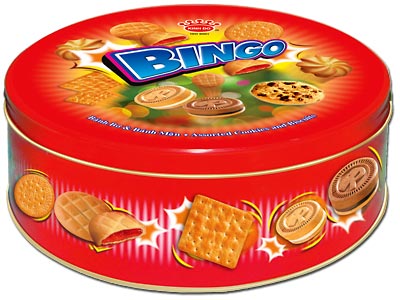 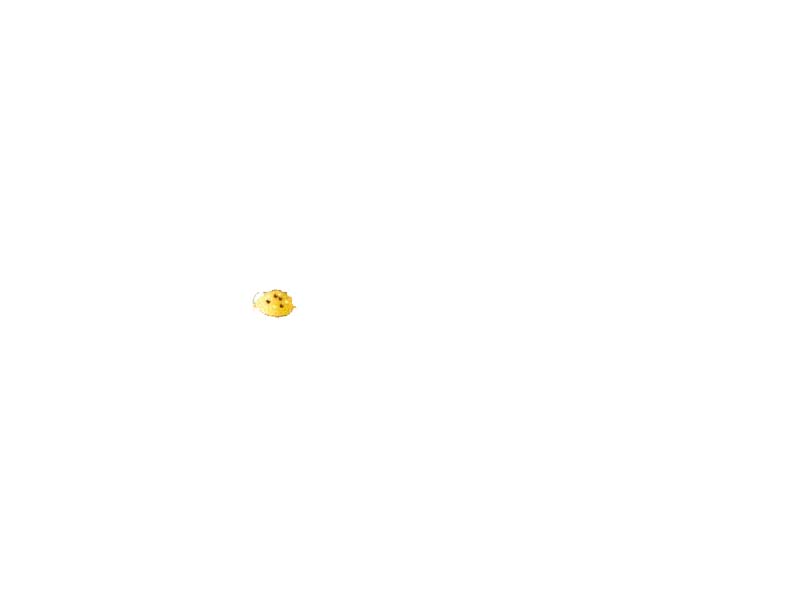 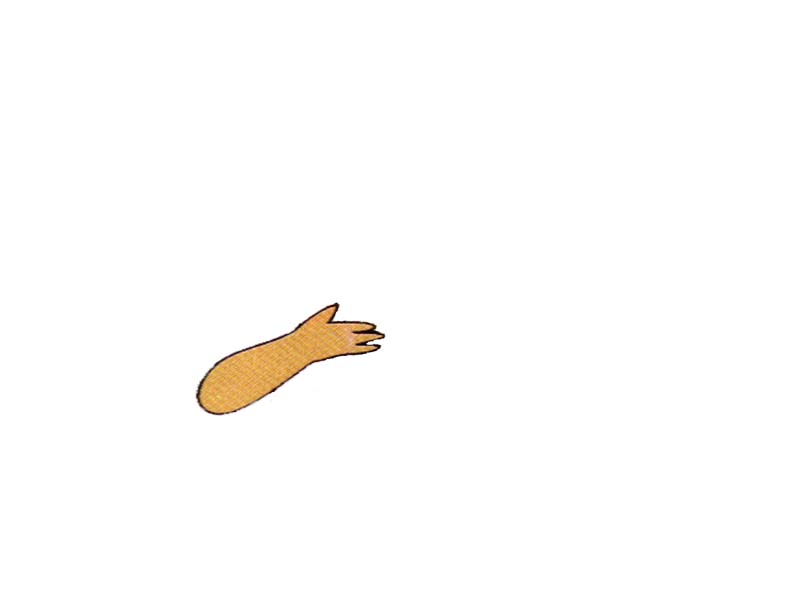 Gấu con đã làm gì với những món quà đó của các bạn ?
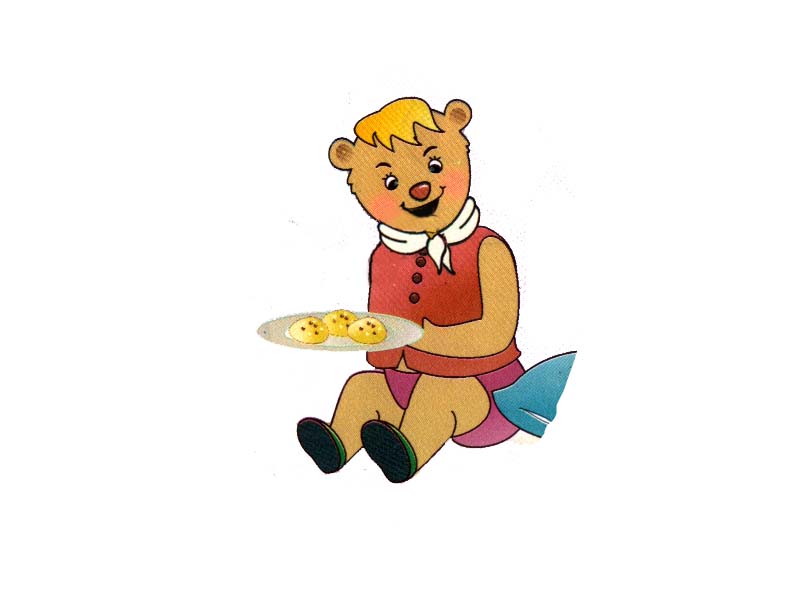 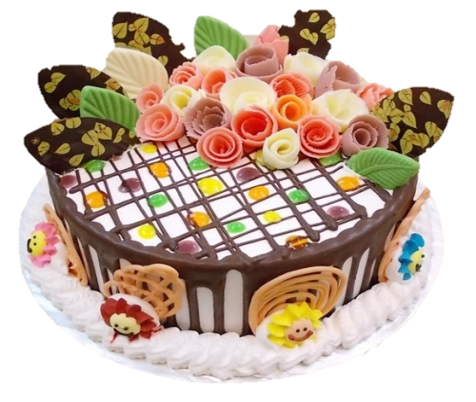 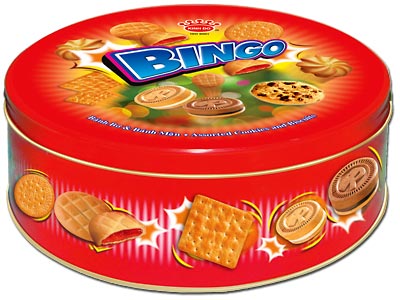 Đêm hôm đó chuyện gì đã sảy ra với Gấu con?
Mẹ phải mang gấu con đi đâu? Bác sĩ đã nói gì với gấu ?
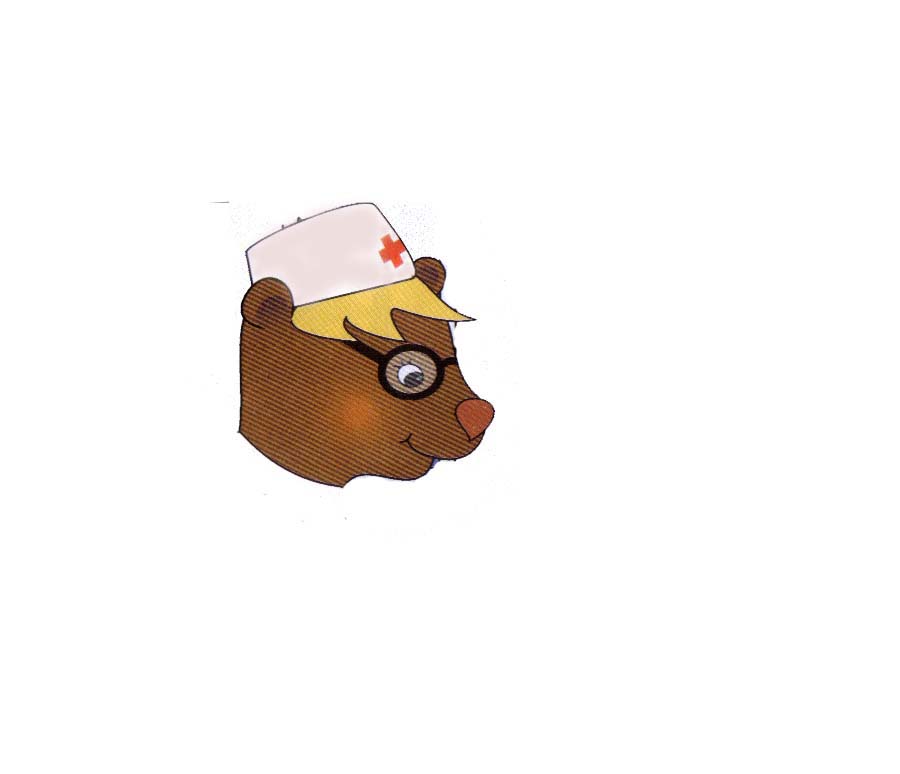 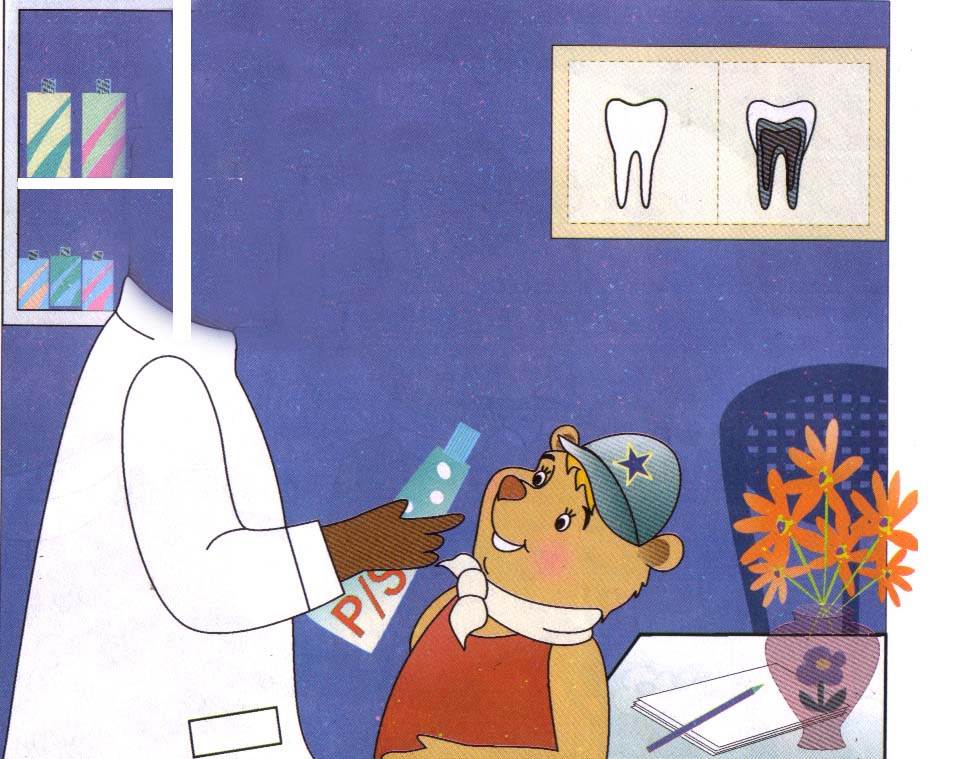 Từ đó gấu đã làm gì?
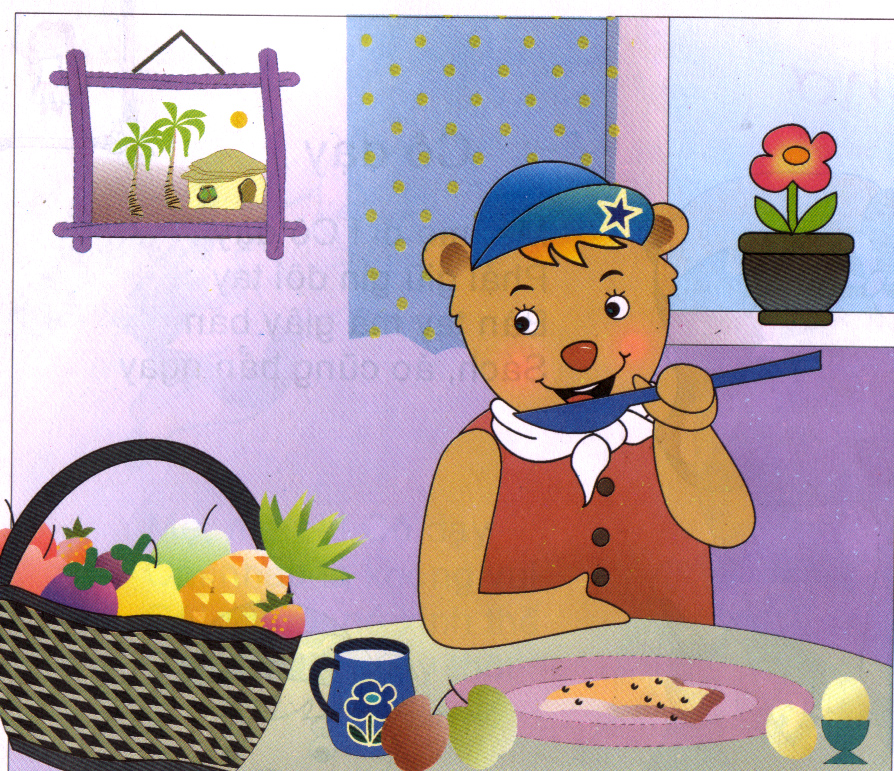 Nghe lời bác sĩ để răng luôn chắc khỏe Gấu con đã làm gì?
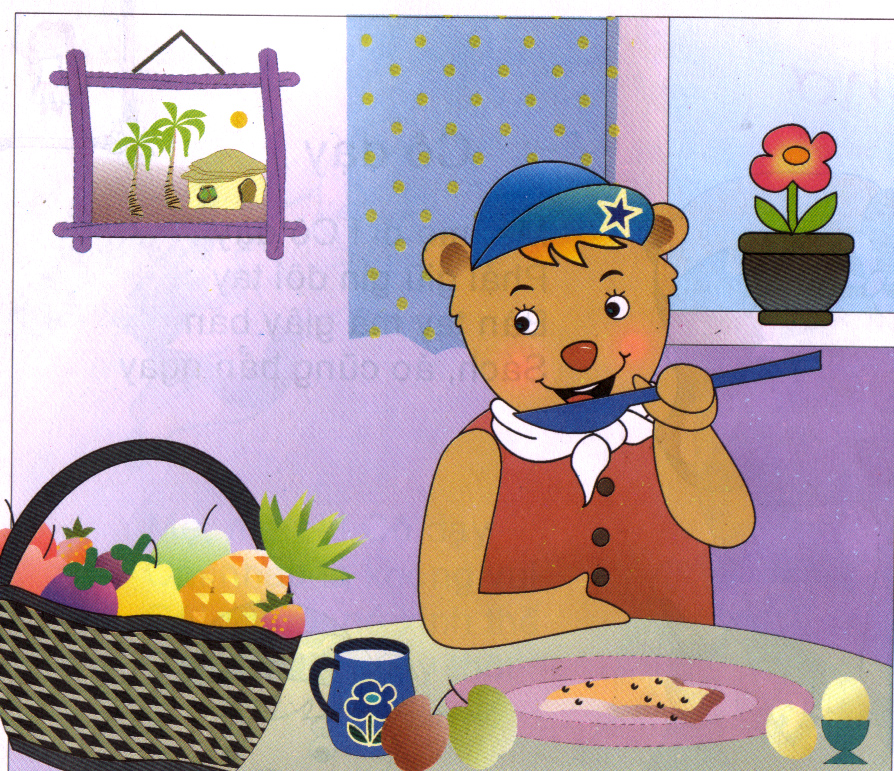 Hoạt động 3: Kết thúc
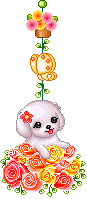 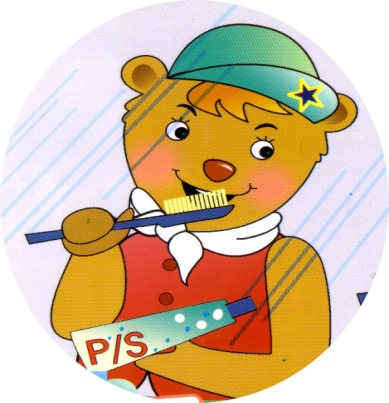 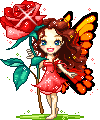 Xin chân thành cảm ơn các cô đã về dự tiết dạy
Chúc các cô sức khỏe – hạnh phúc – thành công
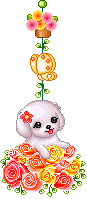 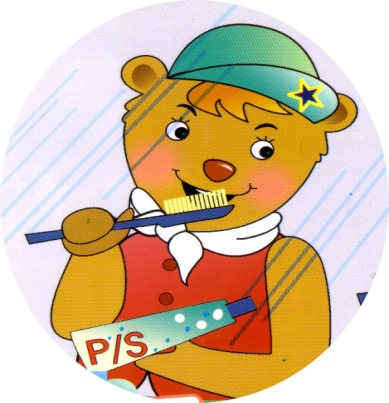 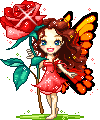